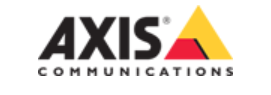 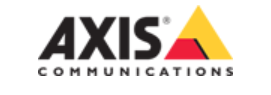 C8033 Peer to Peer Voice Announcement
(Bircom Ergin BOYACI – Müşteri Deneyimi ve Ürün Geliştirme)
2019
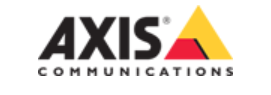 Aşağıdaki örnekte iki adet C8033 kullanılmıştır ve 10.10.6.127 ip olan cihazın girişine 
Mikrofon bağlanılıyor ve 10.10.6.99 nolu cihazın çıkışına ise anfi vehoparlör bağlanılır
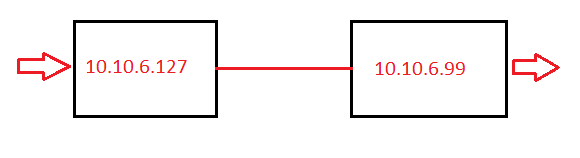 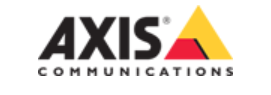 10.10.6.127 Lider ve 10.10.6.99 Follower olarak ayarlanır
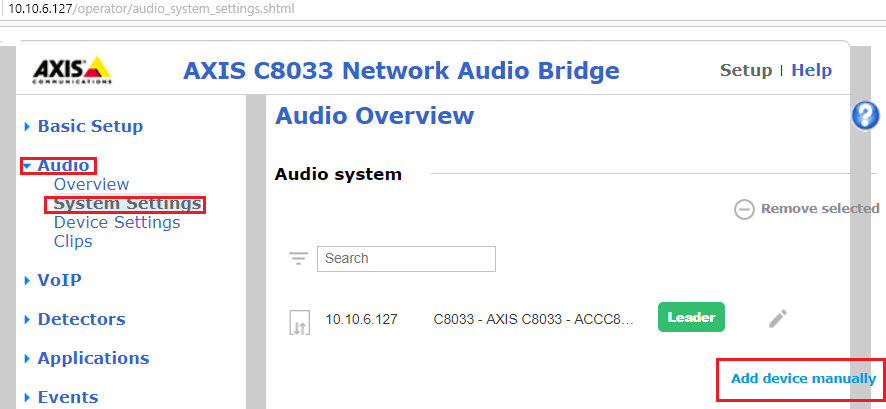 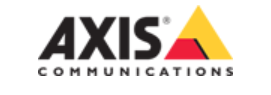 Anfiye bağlancak olan cihaz Lider olan cihazın arayüzüne tanıtılır
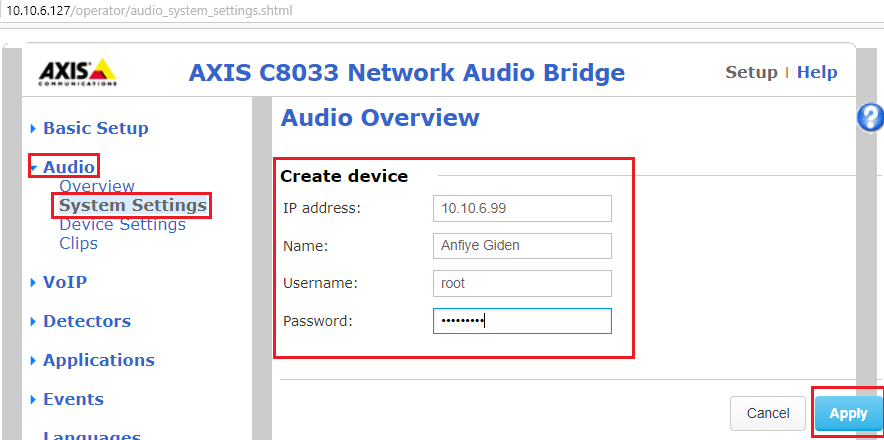 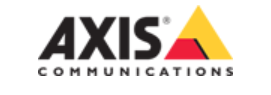 Lider olarak ayarlı cihazın arayüzü aşağıdaki gibi görülmeli
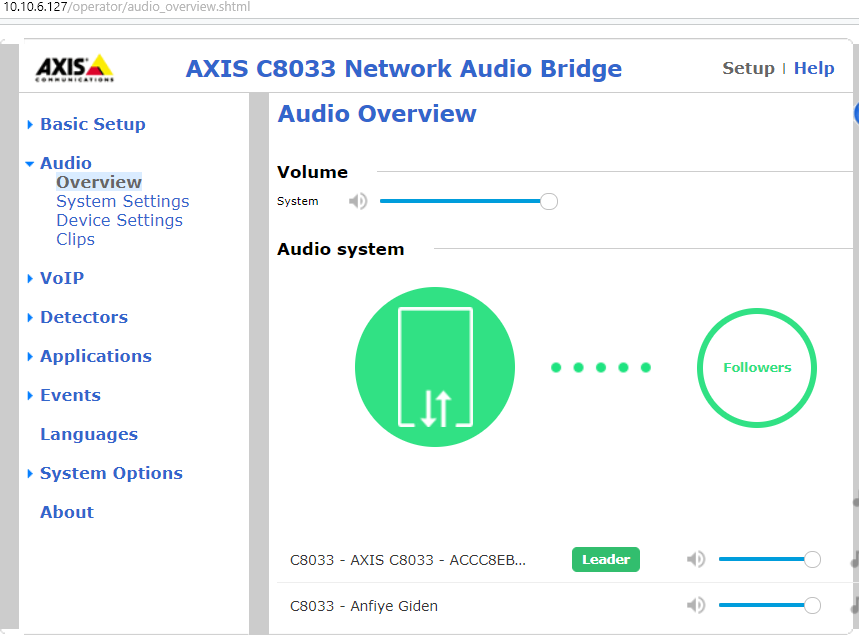 Follover olarak ayarlı cihazın arayüzü aşağıdaki gibi görülmeli
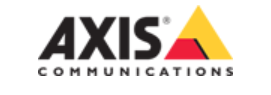 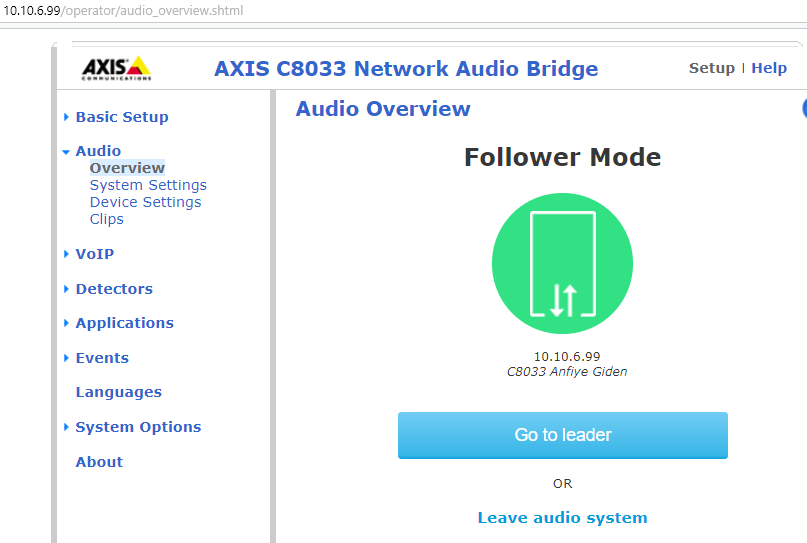 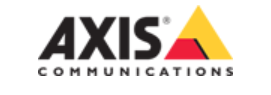 Lider olarak ayarlı cihazın mikrofon girişi aktif edilir
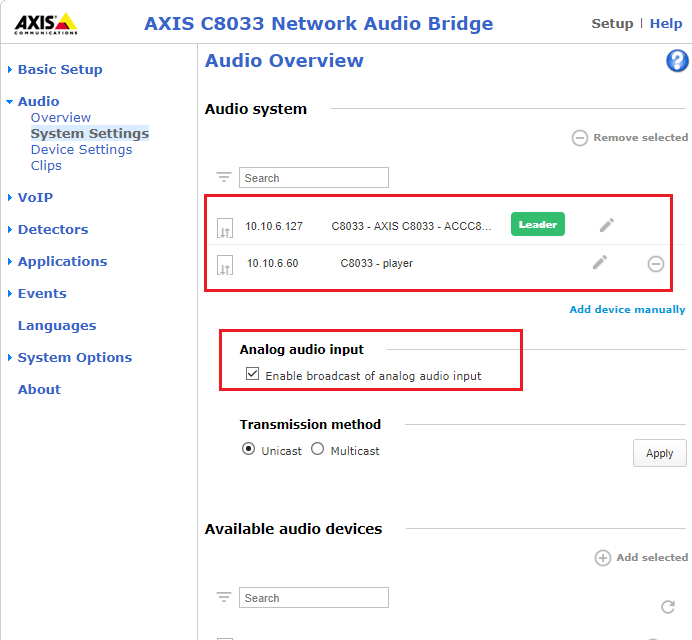 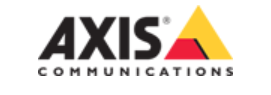 Lider olarak ayarlı cihazın mikrofon girişi aktif edilir
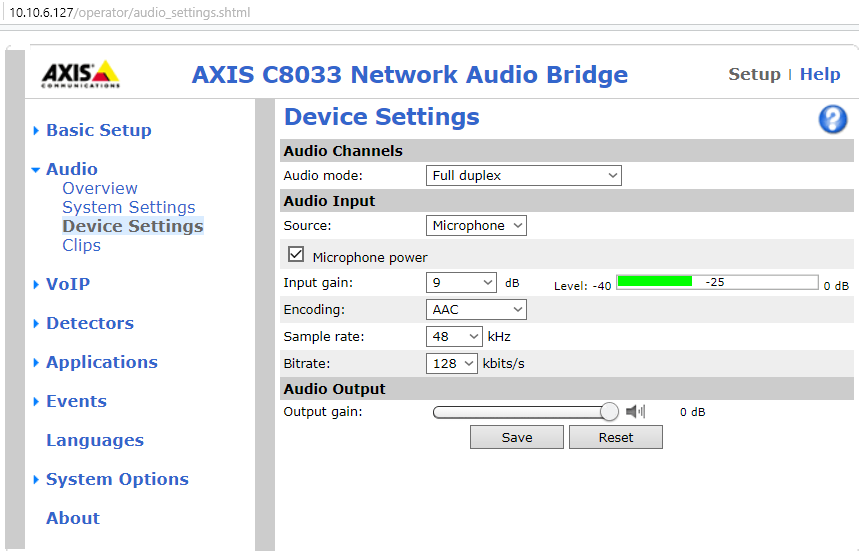 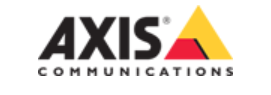 Follover cihazındaki player start edlir
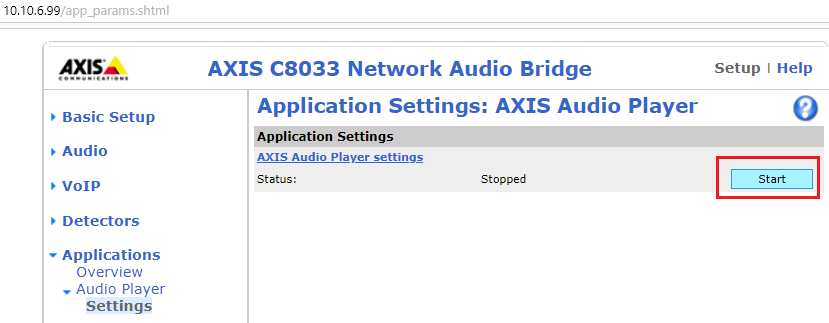 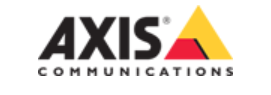 Follover tarafındaki Player in start olduğu görülür
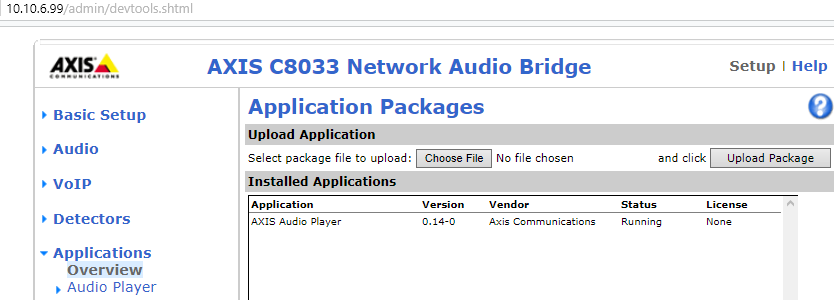